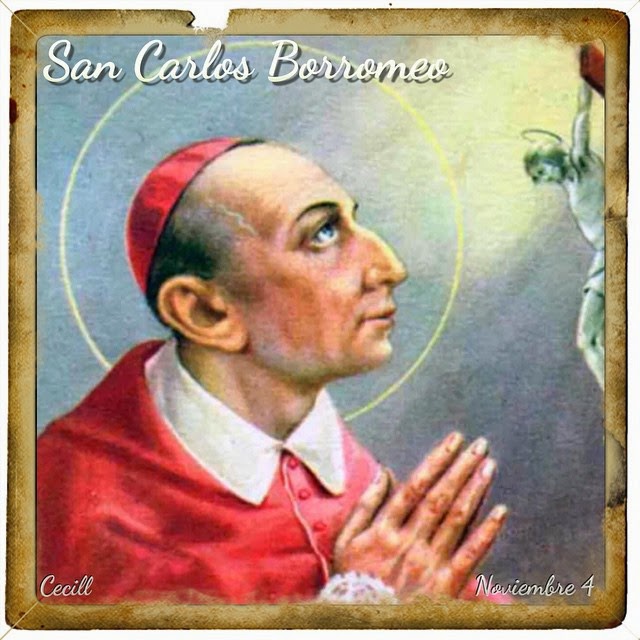 31   DOMENICA 
del tempo ordinario
4  novembre  2018
Noi veniamo a Te
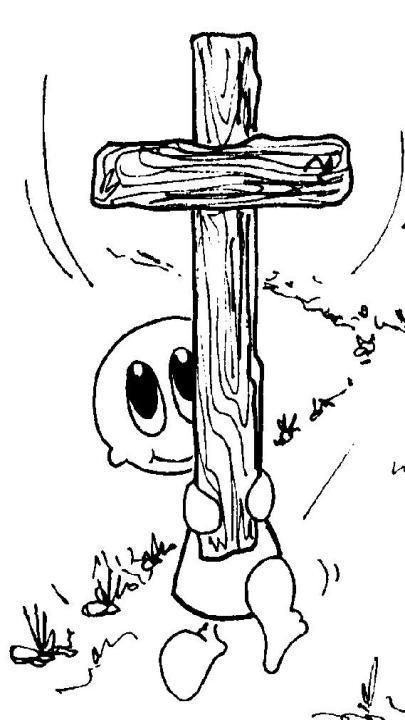 Noi veniamo a Te, 
ti seguiamo, Signor,
	solo tu 
hai parole 
di vita.
E rinascerà 
dall’incontro con te 
	una nuova umanità.
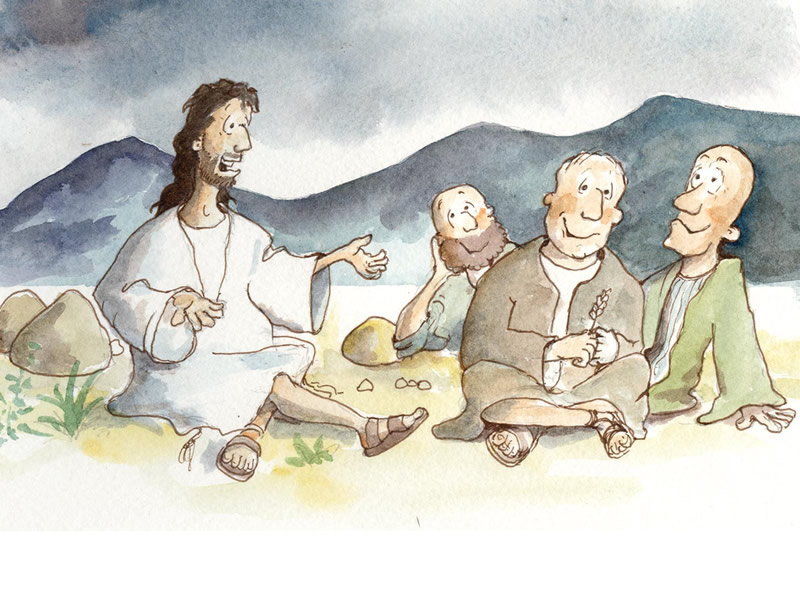 Tu, maestro degli uomini,
Tu ci chiami all’ascolto
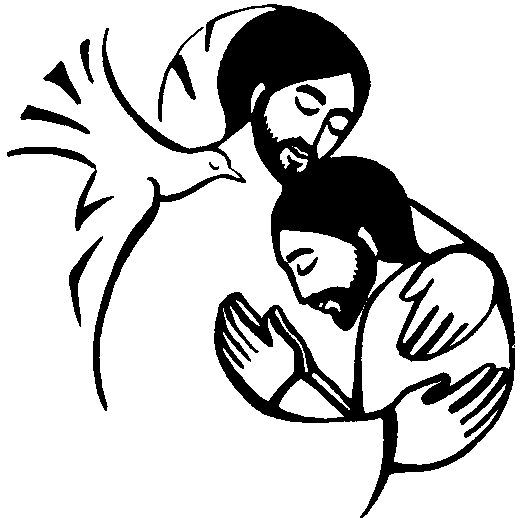 e rinnovi con noi
l’alleanza d’amore infinito.
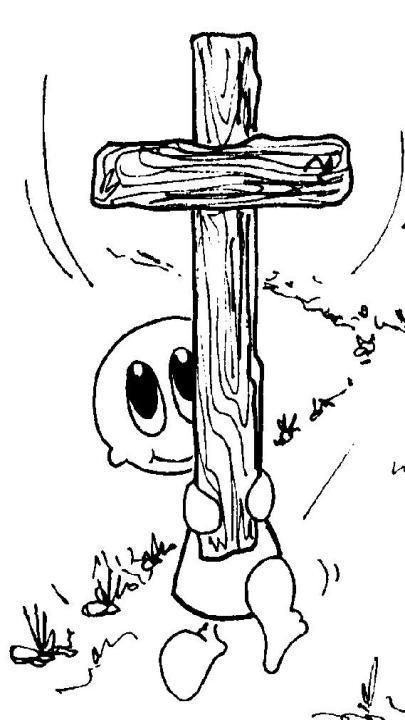 Noi veniamo a Te, 
ti seguiamo, Signor,
	solo tu 
hai parole 
di vita.
E rinascerà 
dall’incontro con te 
	una nuova umanità.
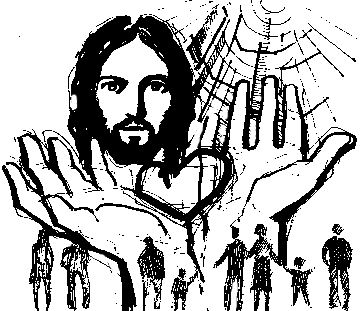 Tu, speranza degli uomini,
Tu ci apri alla vita,
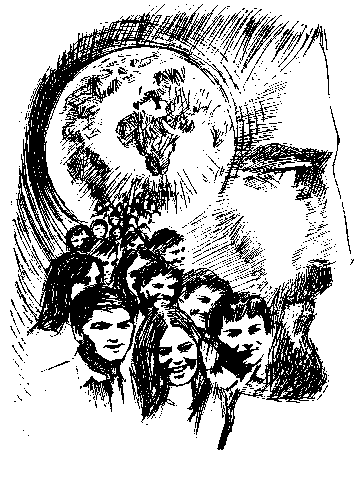 e rinnovi per noi
la promessa del mondo futuro.
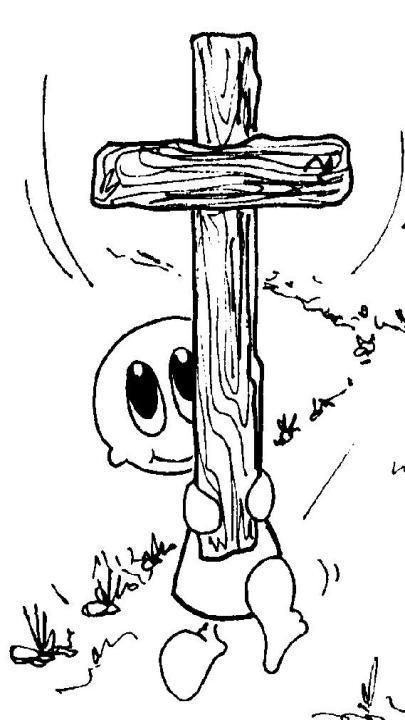 Noi veniamo a Te, 
ti seguiamo, Signor,
	solo tu 
hai parole 
di vita.
E rinascerà 
dall’incontro con te 
	una nuova umanità.
Nel nome del Padre, e del Figlio 
e dello Spirito Santo.			
	Amen. 

La grazia del Signore nostro Gesù Cristo, l’amore di Dio Padre e la comunione dello Spirito Santo siano con tutti voi.					E con il tuo spirito.
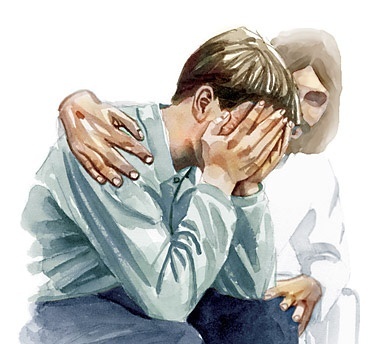 Confesso a Dio Onnipotente 
e a voi fratelli che ho molto peccato in pensieri, 
parole, opere e omissioni. 
Per mia colpa, mia colpa, 
mia grandissima colpa, 
e supplico la Beata sempre Vergine Maria, gli angeli, i Santi 
e voi fratelli di pregare per me 
il Signore Dio nostro.
Dio, Padre buono, 
che ci perdona sempre 
quando siamo pentiti di vero cuore, abbia misericordia di noi, 
perdoni i nostri peccati 
e ci conduca alla vita eterna.
				Amen.
Gloria a Dio nell'alto dei cieli 
e pace in terra 
agli uomini di buona volontà. 
Noi ti lodiamo, ti benediciamo, 
ti adoriamo, ti glorifichiamo, 
ti rendiamo grazie 
per la tua gloria immensa, 
Signore Dio, Re del Cielo, 
Dio Padre Onnipotente.
Signore, Figlio unigenito, 
Gesù Cristo, Signore Dio, 
Agnello di Dio, Figlio del Padre, 
tu che togli i peccati del mondo, 
abbi pietà di noi; 
tu che togli i peccati del mondo, 
accogli la nostra supplica; 
tu che siedi alla destra del Padre, 
abbi pietà di noi.
Perché tu solo il Santo, 
tu solo il Signore, 
tu solo l'Altissimo, 
Gesù Cristo, 
con lo Spirito Santo 
nella gloria di Dio Padre. 
Amen.
O Dio, tu sei l'unico Signore e non c'è altro Dio all'infuori di te; donaci la grazia dell'ascolto, perché i cuori, i sensi e le menti si aprano alla sola parola che salva, il Vangelo del tuo Figlio, nostro sommo ed eterno sacerdote. Egli è Dio, e vive e regna con te, nell'unità dello Spirito Santo, per tutti i secoli dei secoli.				                          									Amen.
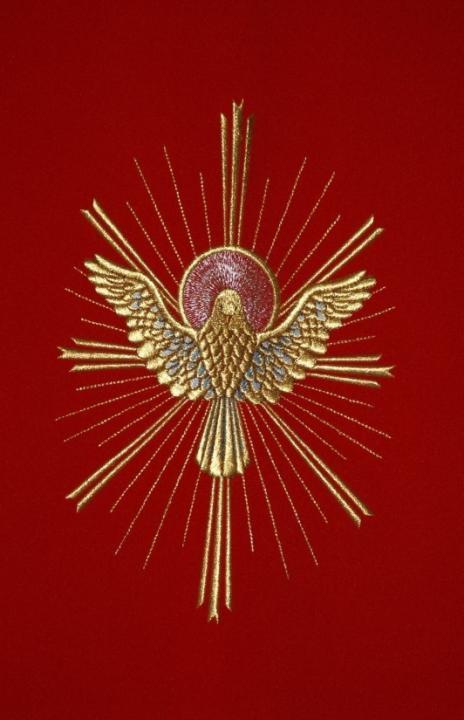 Liturgia
della
PAROLA
Dal libro del Deuteronòmio

Mosè parlò al popolo dicendo: «Temi il Signore, tuo Dio, osservando per tutti i giorni della tua vita, tu, il tuo figlio e il figlio del tuo figlio, tutte le sue leggi e tutti i suoi comandi che io ti do e così si prolunghino i tuoi giorni.
Ascolta, o Israele, e bada di metterli in pratica, perché tu sia felice e diventiate molto numerosi nella terra dove scorrono latte e miele, come il Signore, Dio dei tuoi padri, ti ha detto.
Ascolta, Israele: il Signore è il nostro Dio, unico è il Signore. Tu amerai il Signore, tuo Dio, con tutto il cuore, con tutta l’anima e con tutte le forze. Questi precetti che oggi ti do, ti stiano fissi nel cuore».

Parola di Dio.     
Rendiamo grazie a Dio.
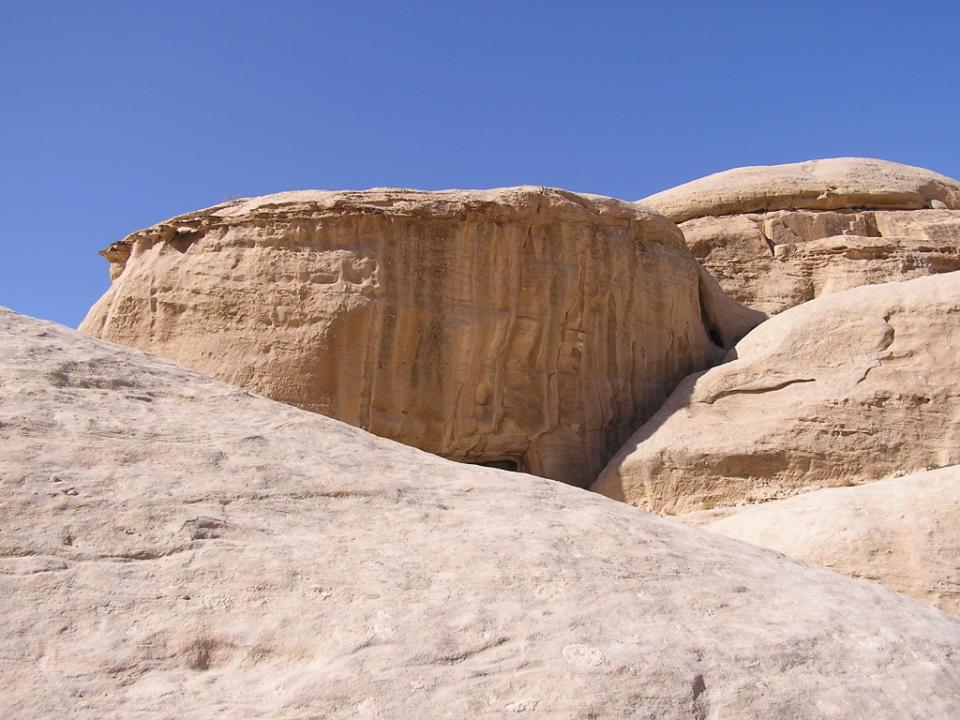 Salmo responsoriale
Ti amo, Signore, mia forza.
Ti amo, Signore, mia forza, Signore, mia roccia, mia fortezza, mio liberatore.
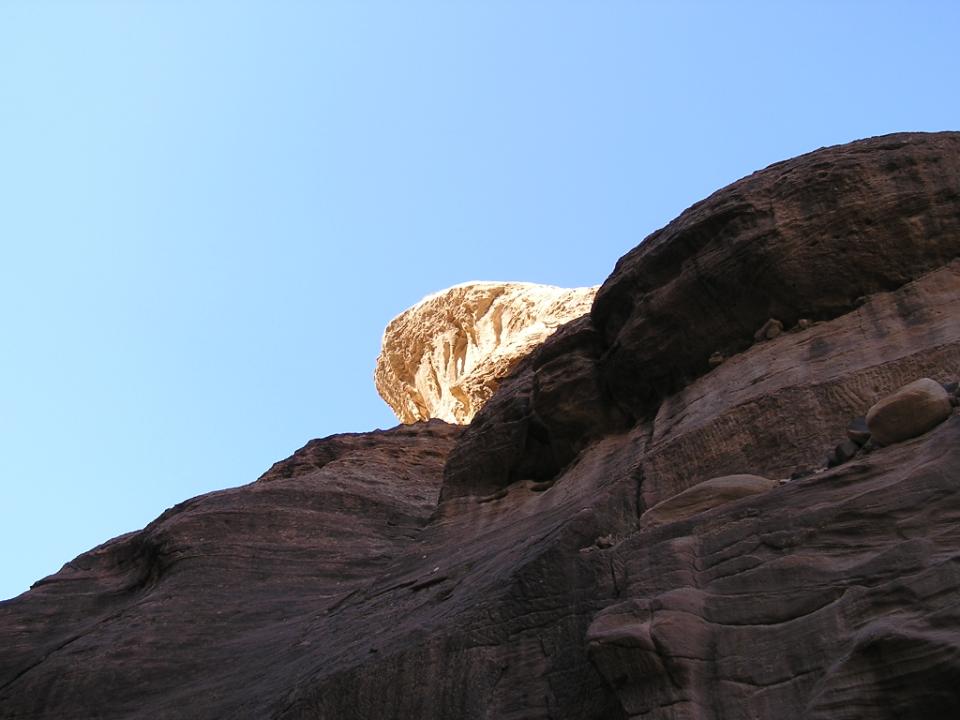 Ti amo, Signore, mia forza.
Mio Dio, mia rupe, in cui mi rifugio; mio scudo, mia potente salvezza e mio baluardo. Invoco il Signore, degno di lode, e sarò salvato dai miei nemici.
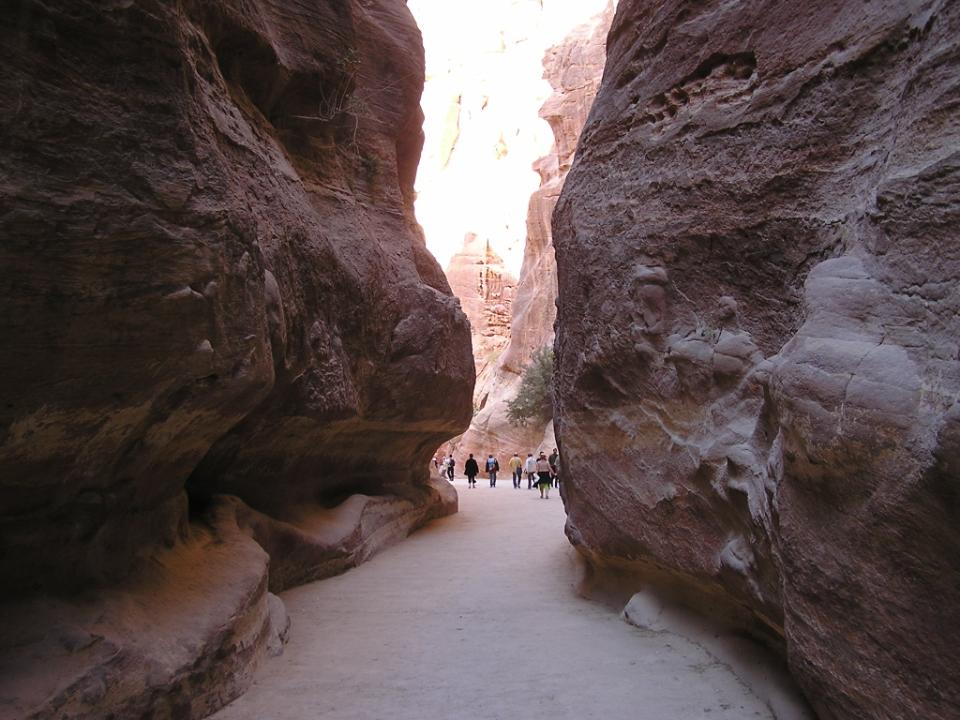 Ti amo, Signore, mia forza.
Viva il Signore e benedetta la mia roccia, sia esaltato il Dio della mia salvezza. Egli concede al suo re grandi vittorie, si mostra fedele al suo consacrato.
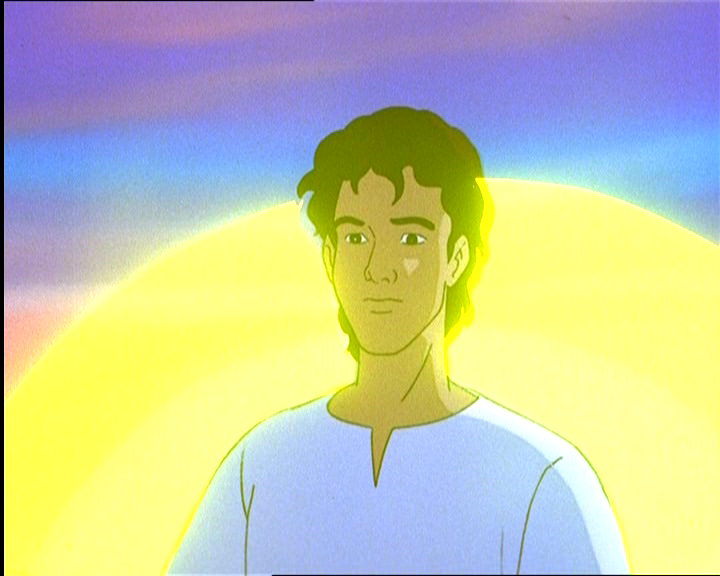 Alleluia
Il salvatore nostro Cristo Gesù ha vinto la morte e ha fatto risplendere la vita per mezzo del Vangelo.
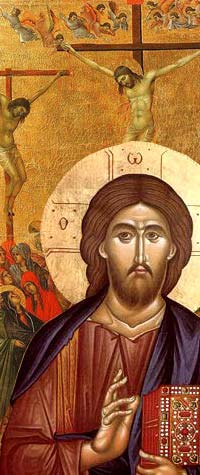 Il Signore sia con voi.
E con il tuo spirito.

Dal Vangelo 
secondo Marco.
Gloria a te, o Signore.
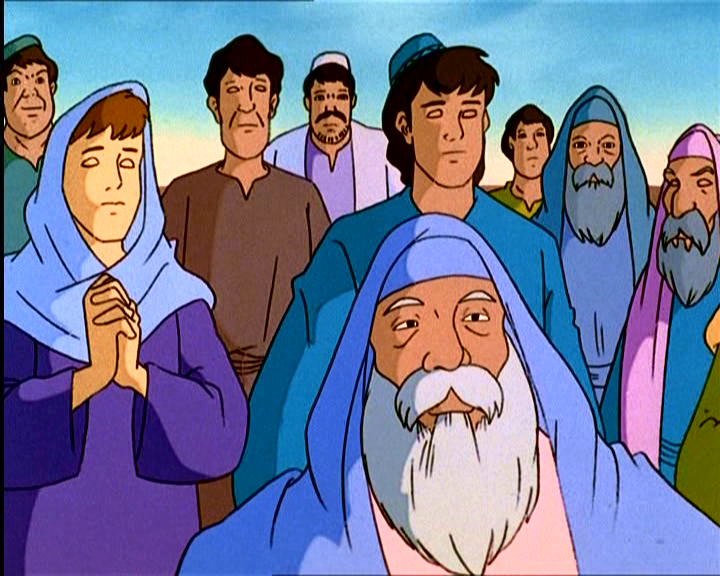 In quel tempo, si avvicinò a Gesù uno de-gli scribi e gli domandò: «Qual è il primo di tutti i comandamenti?».
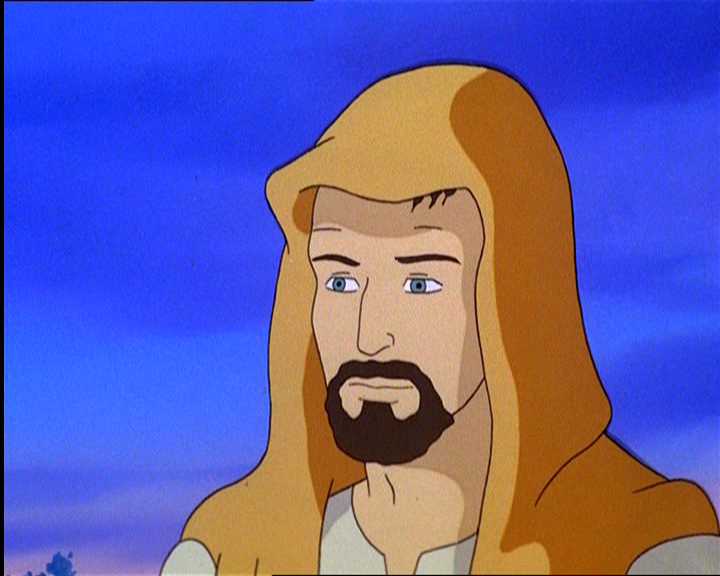 Gesù rispose: «Il primo è: “Ascolta, Israele! Il Signore nostro Dio è l’unico Signore;
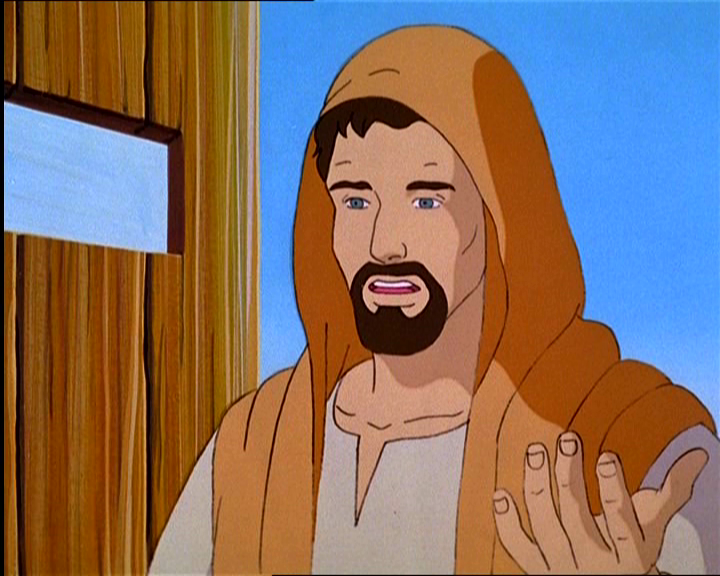 amerai il Signore tuo Dio con tutto il tuo cuore e con tutta la tua anima, con tutta la tua mente e con tutta la tua forza”.
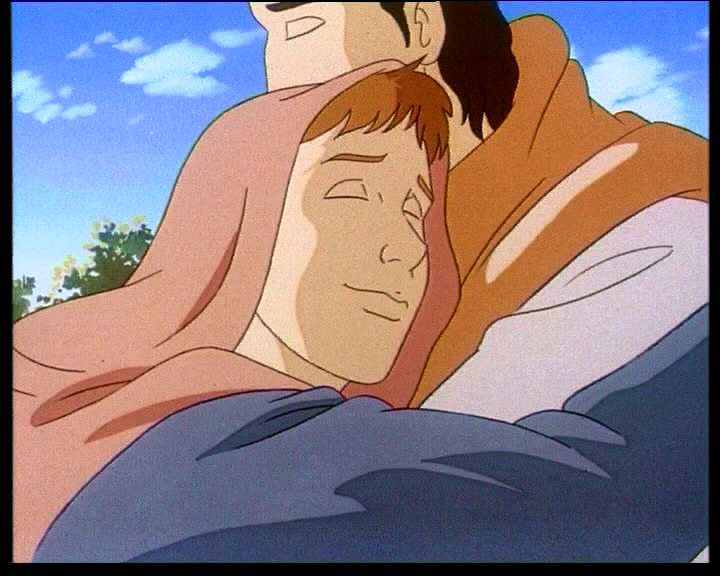 Il secondo è questo: “Amerai il tuo prossimo come te stesso”.
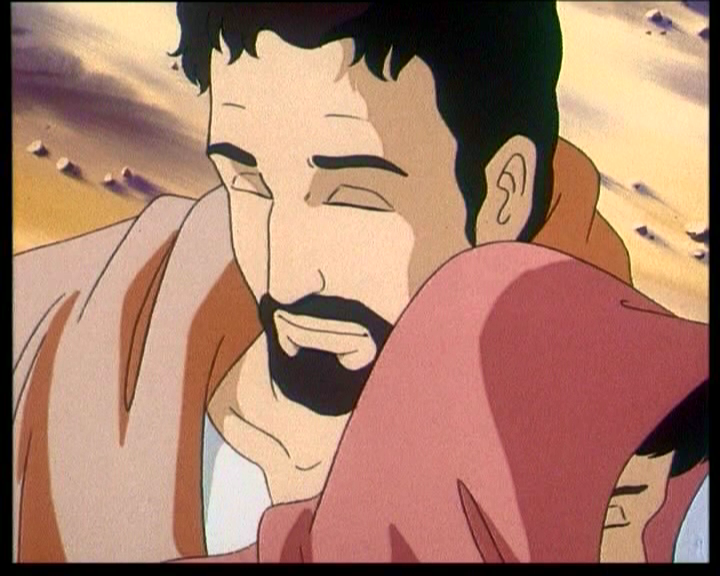 Non c’è altro comandamento più grande di questi».
Lo scriba gli disse: «Hai detto bene, Maestro, e secondo verità, che Egli è unico e non vi è altri all’infuori di lui; amarlo con tutto il cuore, con tutta l’intelligenza e con tutta la forza e amare il prossimo come se stesso vale più di tutti gli olocausti e i sacrifici».
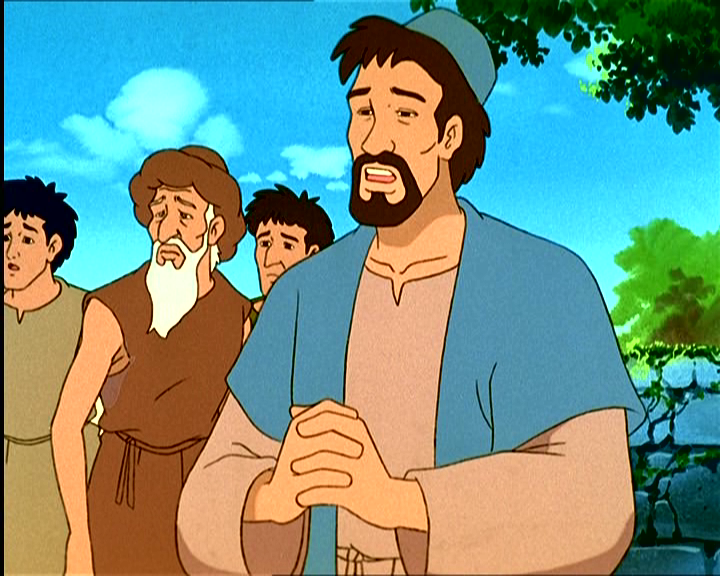 Vedendo che egli aveva risposto saggiamente, Gesù gli disse: «Non sei lontano dal regno di Dio».
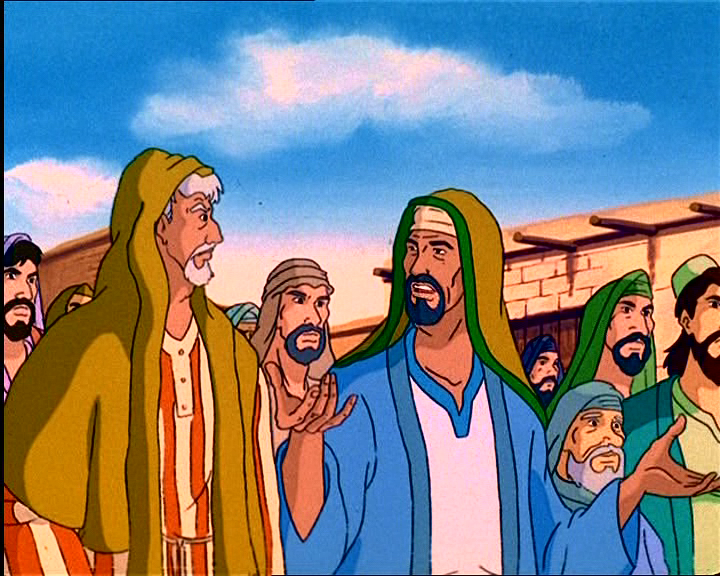 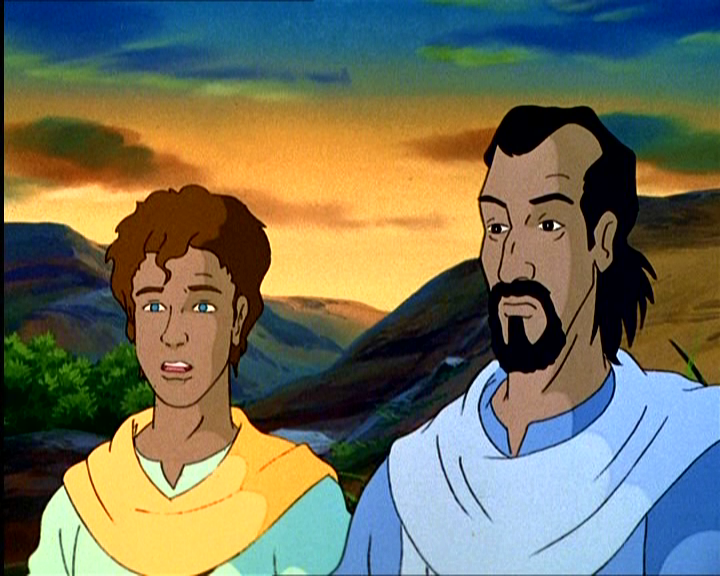 E nessuno aveva più il coraggio di interrogarlo.
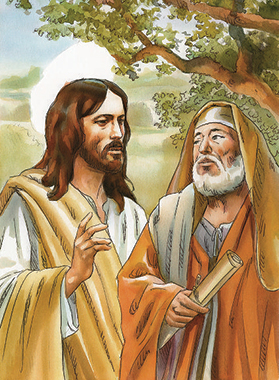 Parola
del
Signore.
Lode a te, o Cristo.
Credo in un solo Dio, Padre onnipotente, creatore del cielo e della terra, di tutte le cose visibili e invisibili. Credo in un solo Signore, Gesù Cristo, unigenito Figlio di Dio, nato dal Padre prima di tutti i secoli: Dio da Dio, Luce da Luce, Dio vero da Dio vero, generato, non creato, della stessa sostanza del Padre; per mezzo di lui tutte le cose sono state create.
Per noi uomini e per la nostra salvezza discese dal cielo, e per opera dello Spirito santo si è incarnato nel seno della vergine Maria e si è fatto uomo. Fu crocifisso per noi sotto Ponzio Pilato, morì e fu sepolto. Il terzo giorno è risuscitato, secondo le Scritture, è salito al cielo, siede alla destra del Padre. E di nuovo verrà, nella gloria, per giudicare i vivi e i morti, e il suo regno non avrà fine.
Credo nello Spirito Santo, che è Signore e dà la vita, e procede dal Padre e dal Figlio. Con il Padre e il Figlio è adorato e glorificato, e ha parlato per mezzo dei profeti. Credo la Chiesa, una santa cattolica e apostolica. Professo un solo battesimo per il perdono dei peccati. Aspetto la risurrezione dei morti e la vita del mondo che verrà. Amen.
Testimoni dell’amore
Testimoni dell'amore, testimoni del Signore, siamo il popolo di Dio e annunciamo il regno suo.
Annunciamo la sua pace, la speranza della Croce che lo Spirito di Dio dona a questa umanità.
Il tuo Spirito, Signore, in ogni tempo ci fa segno del tuo amore per il mondo.
Tra la gente noi viviamo la tua missione nella fede che ci fa condivisione.
Testimoni dell'amore, testimoni del Signore, siamo il popolo di Dio e annunciamo il regno suo.
Annunciamo la sua pace, la speranza della Croce che lo Spirito di Dio dona a questa umanità.
La Parola della vita noi proclamiamo e la storia del tuo amore raccontiamo. Tra la gente noi viviamo una certezza: che tu offri ad ogni uomo giorni di grazia.
Testimoni dell'amore, testimoni del Signore, siamo il popolo di Dio e annunciamo il regno suo.
Annunciamo la sua pace, la speranza della Croce che lo Spirito di Dio dona a questa umanità.
Il Signore sia con voi.
E con il tuo spirito. 

In alto i nostri cuori.
Sono rivolti al Signore. 

Rendiamo grazie al Signore nostro Dio.
È cosa buona e giusta.
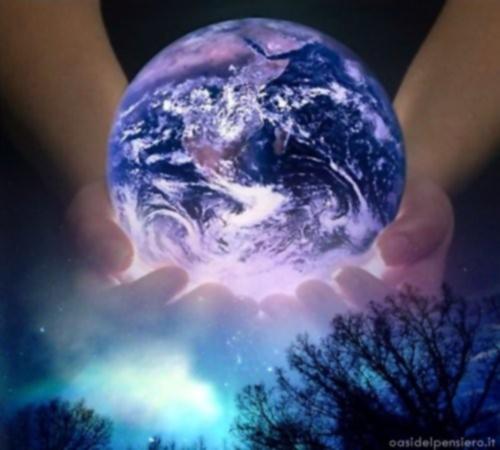 Santo Santo Santo 
il Signore
Dio dell’universo
I cieli e la terra
sono pieni
della tua gloria
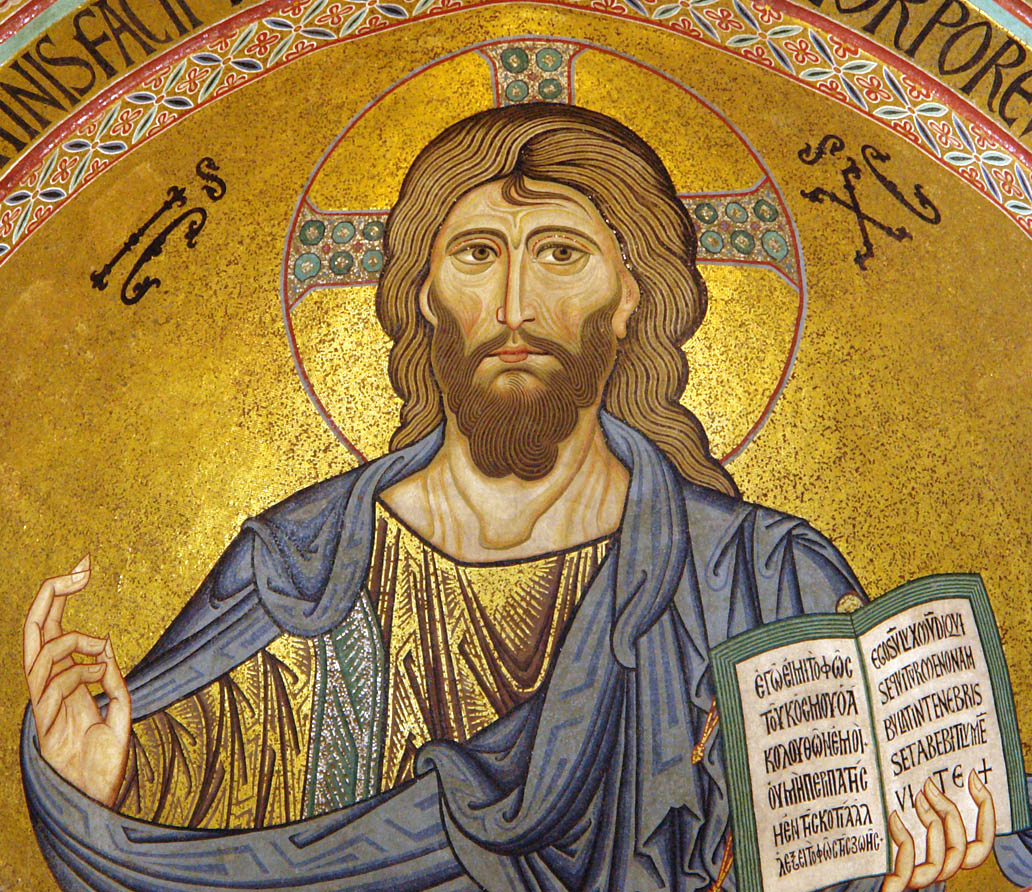 Osanna Osanna Osanna 
Osanna nell’alto dei cieli
Benedetto  colui che viene nel nome del Signore.
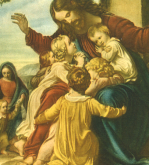 Osanna Osanna Osanna 
Osanna nell’alto dei cieli
Osanna Osanna Osanna
cantiamo te Signore.
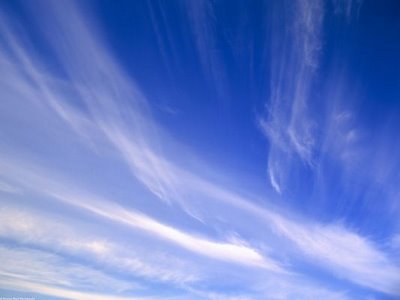 Osanna Osanna Osanna 
Osanna nell’alto dei cieli
Osanna Osanna Osanna 
Osanna nell’alto dei cieli
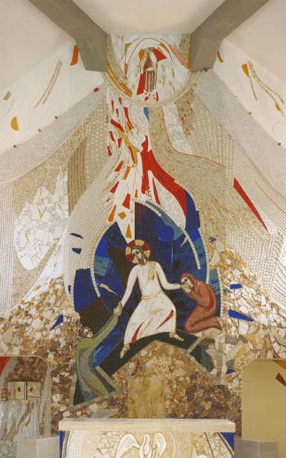 Mistero della fede.

Annunziamo la tua morte, Signore, 
proclamiamo la tua risurrezione, 
nell'attesa della tua venuta.
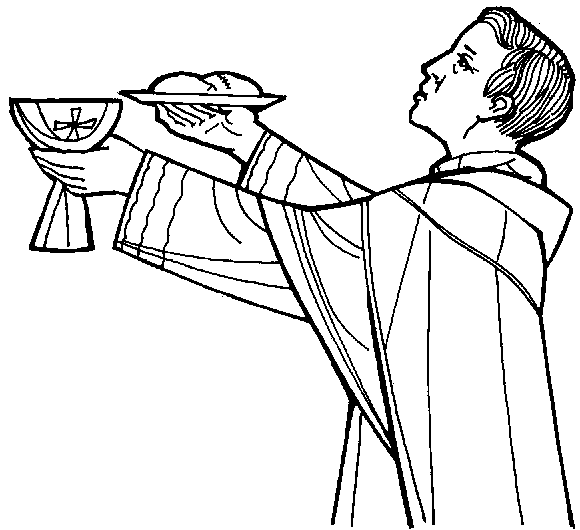 Per Cristo, 
con Cristo 
e in Cristo, 
a te, Dio Padre onnipotente, 
nell'unità dello Spirito Santo, 
ogni onore e gloria 
per tutti i secoli dei secoli.
Amen.
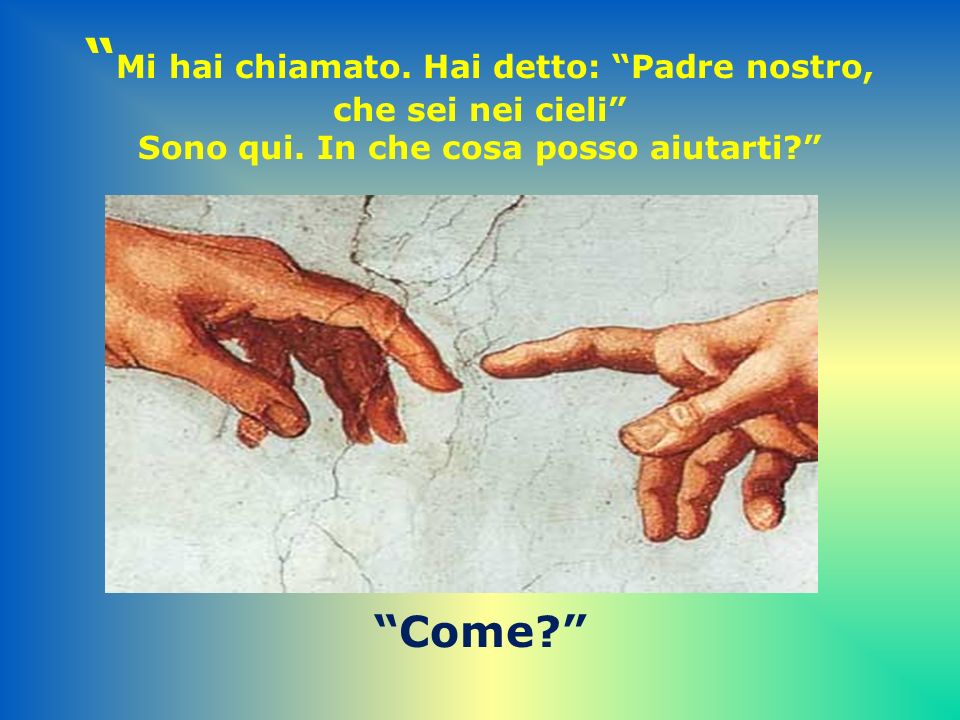 Padre nostro, che sei nei cieli, 
sia santificato il tuo nome, 
venga il tuo regno, 
sia fatta la tua volontà, 
come in cielo così in terra. 
Dacci oggi il nostro pane quotidiano, 
e rimetti a noi i nostri debiti 
come noi li rimettiamo 
ai nostri debitori, 
e non ci indurre in tentazione, 
ma liberaci dal male.
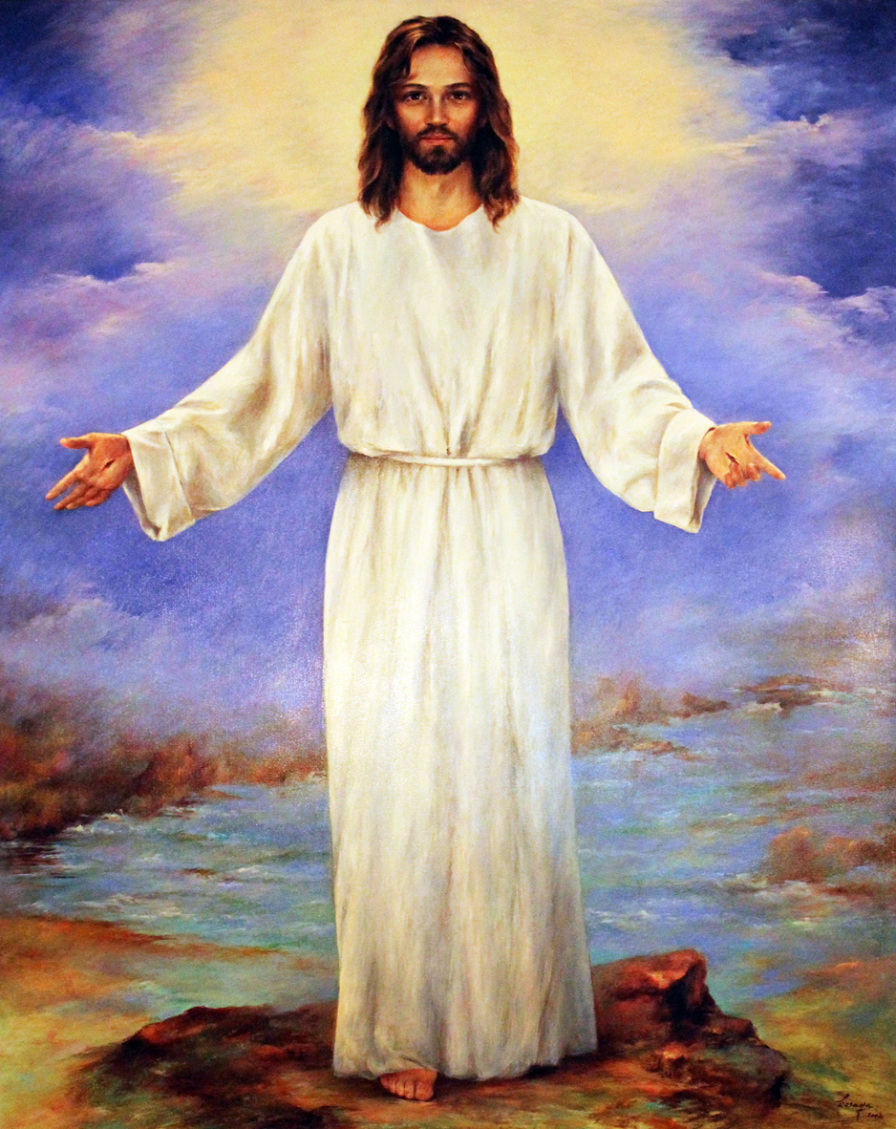 Tuo è il regno,
tua la potenza 
e la gloria nei secoli.
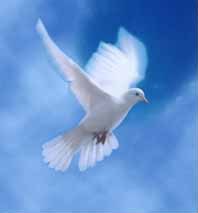 La 
    pace 
    viene 
dall'alto
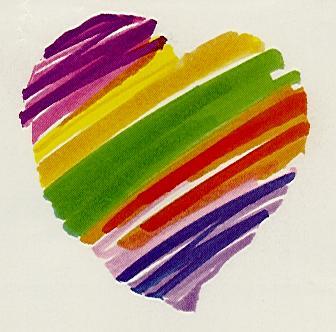 entra 
nel 
cuore,
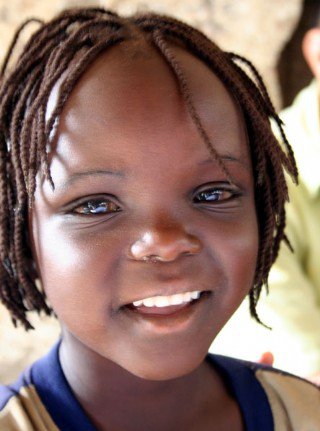 si 
vede 
sul 
volto
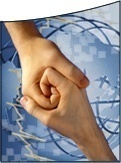 Ora 
  ti 
  stringo 
la mano
non sono più solo
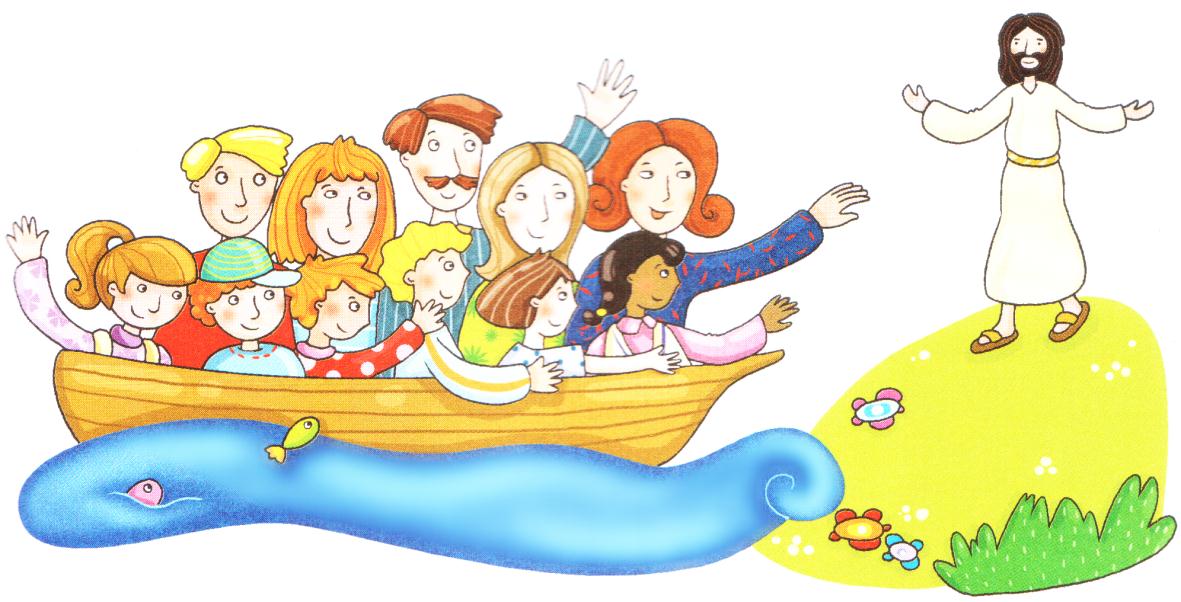 non sei più lontano
Questa amicizia
attorno al Signore
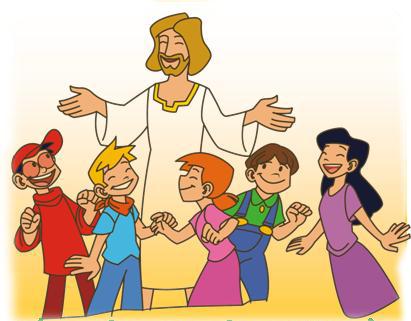 è troppo grande
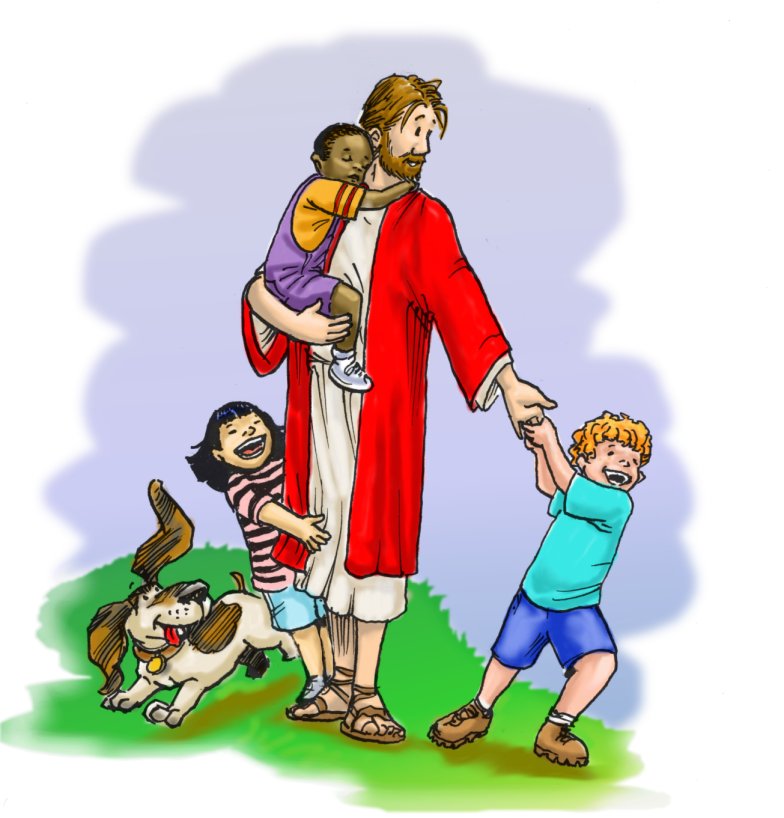 non può finire.
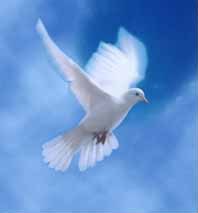 La 
    pace 
    viene 
dall'alto
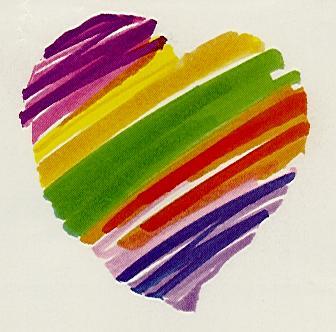 entra 
nel 
cuore,
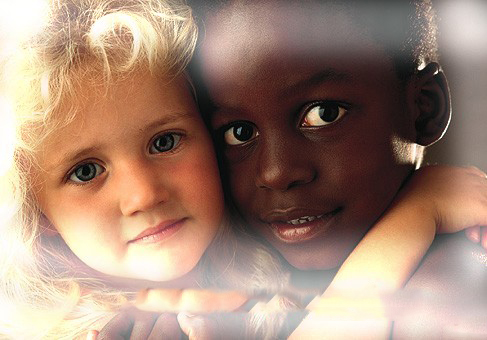 si vede sul volto
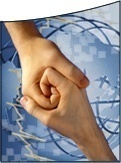 Ora 
  ti 
  stringo 
la mano
non sono più solo
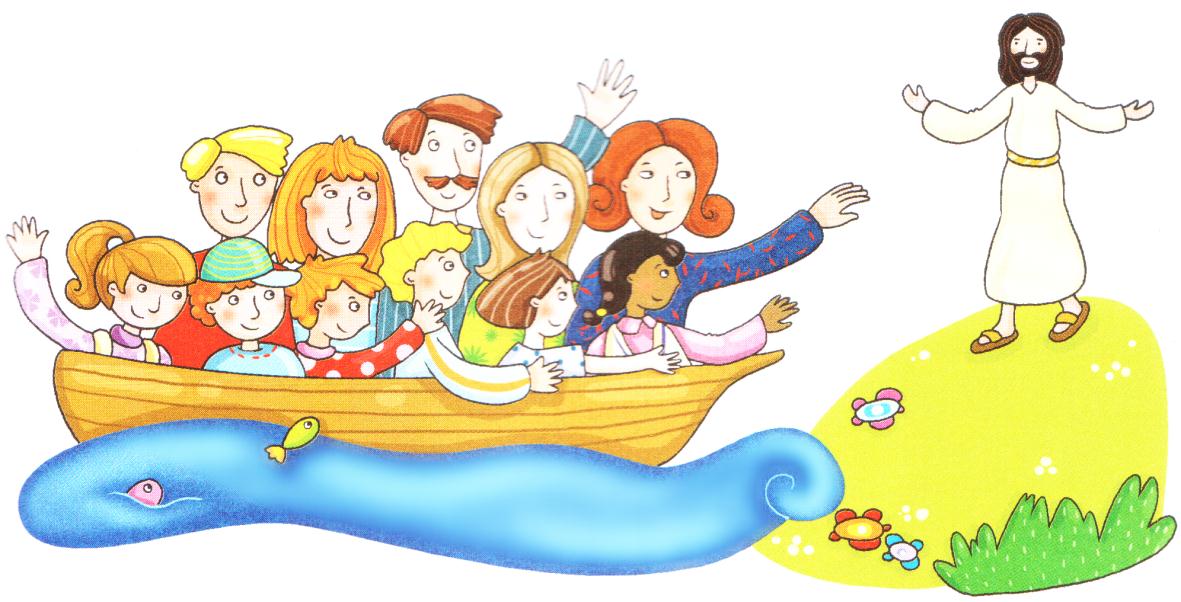 non sei più lontano
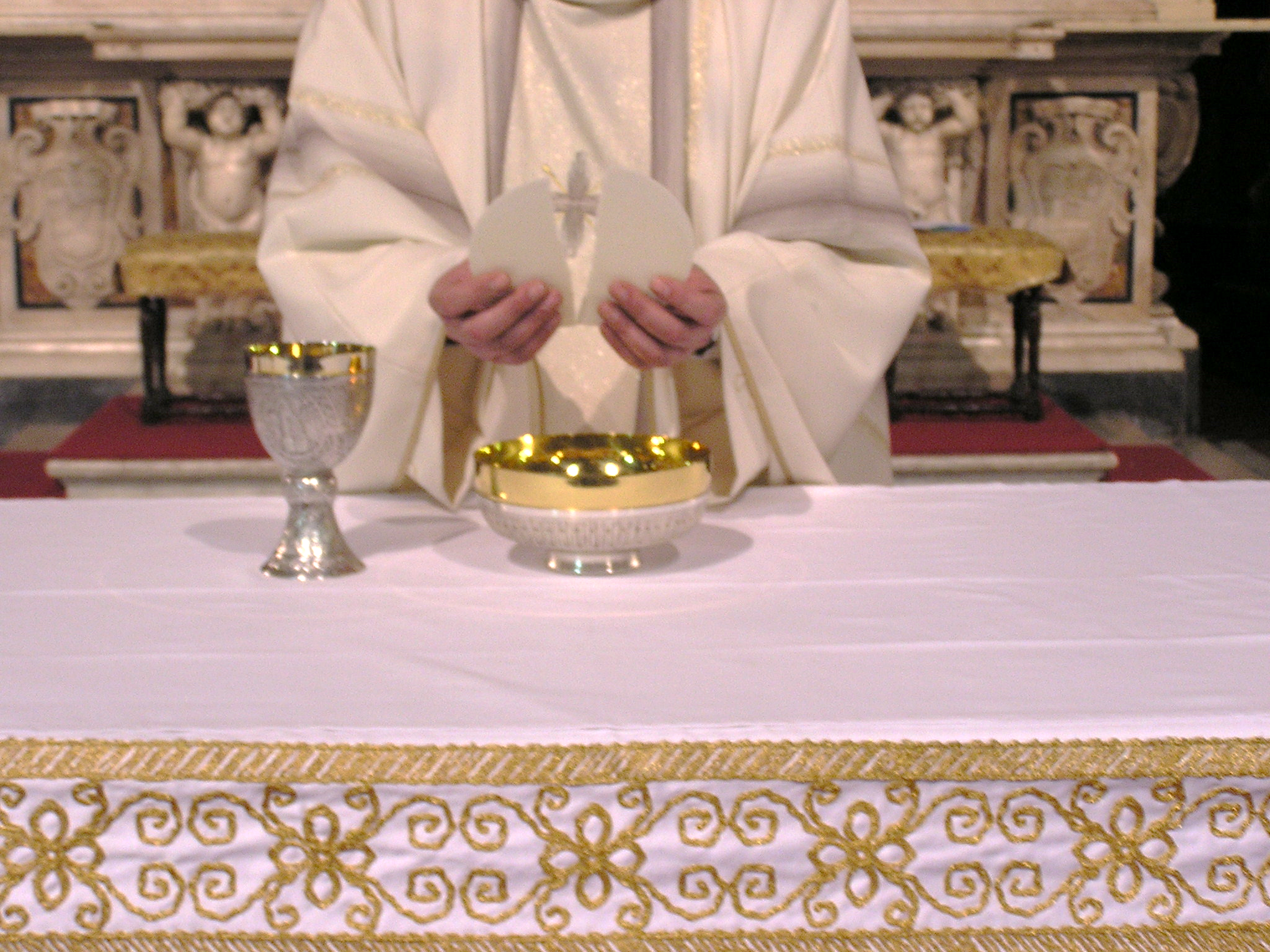 Agnello di Dio, 
che togli i peccati del mondo, 
abbi pietà di noi.
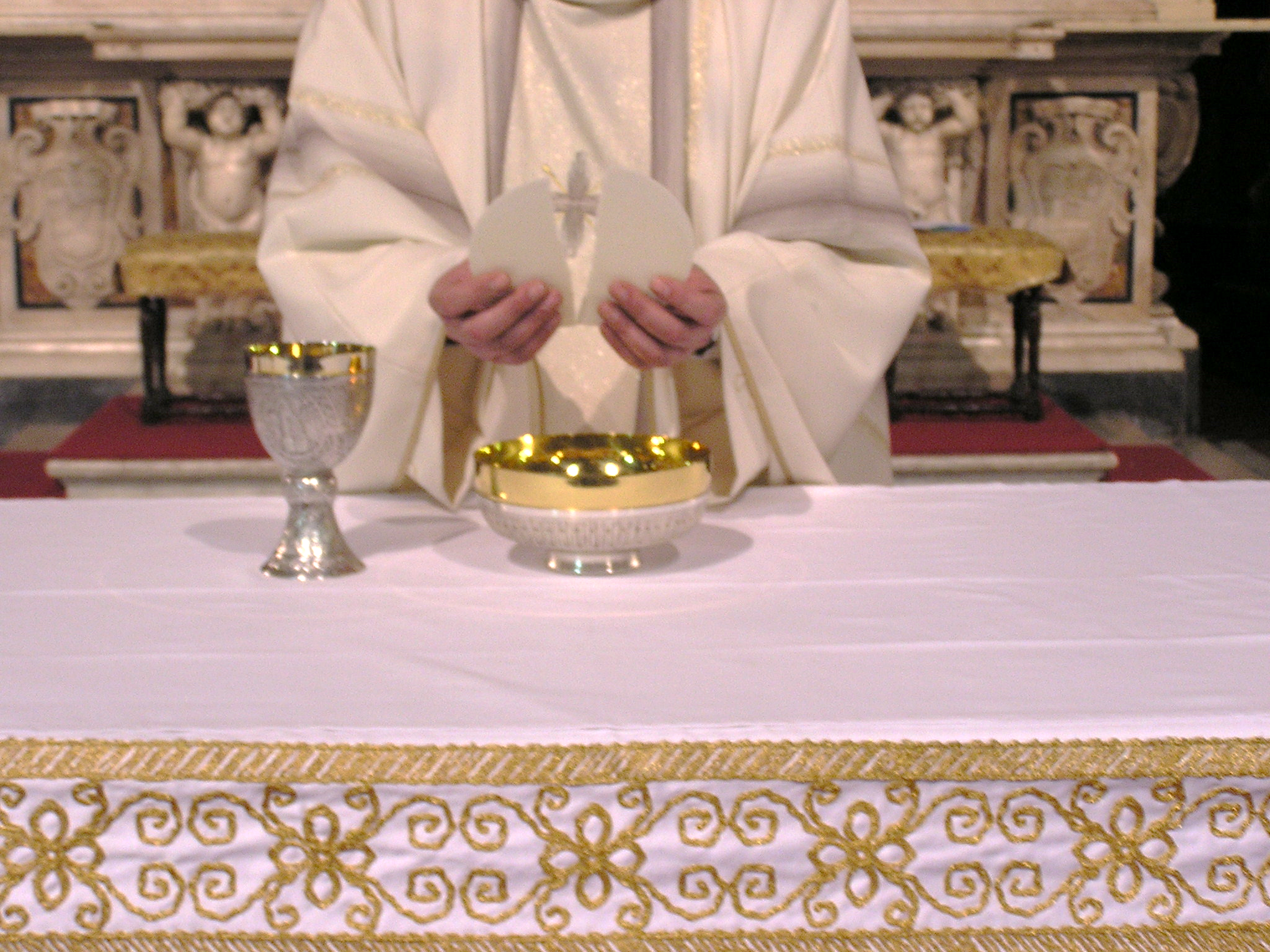 Agnello di Dio, 
che togli i peccati del mondo, 
abbi pietà di noi.
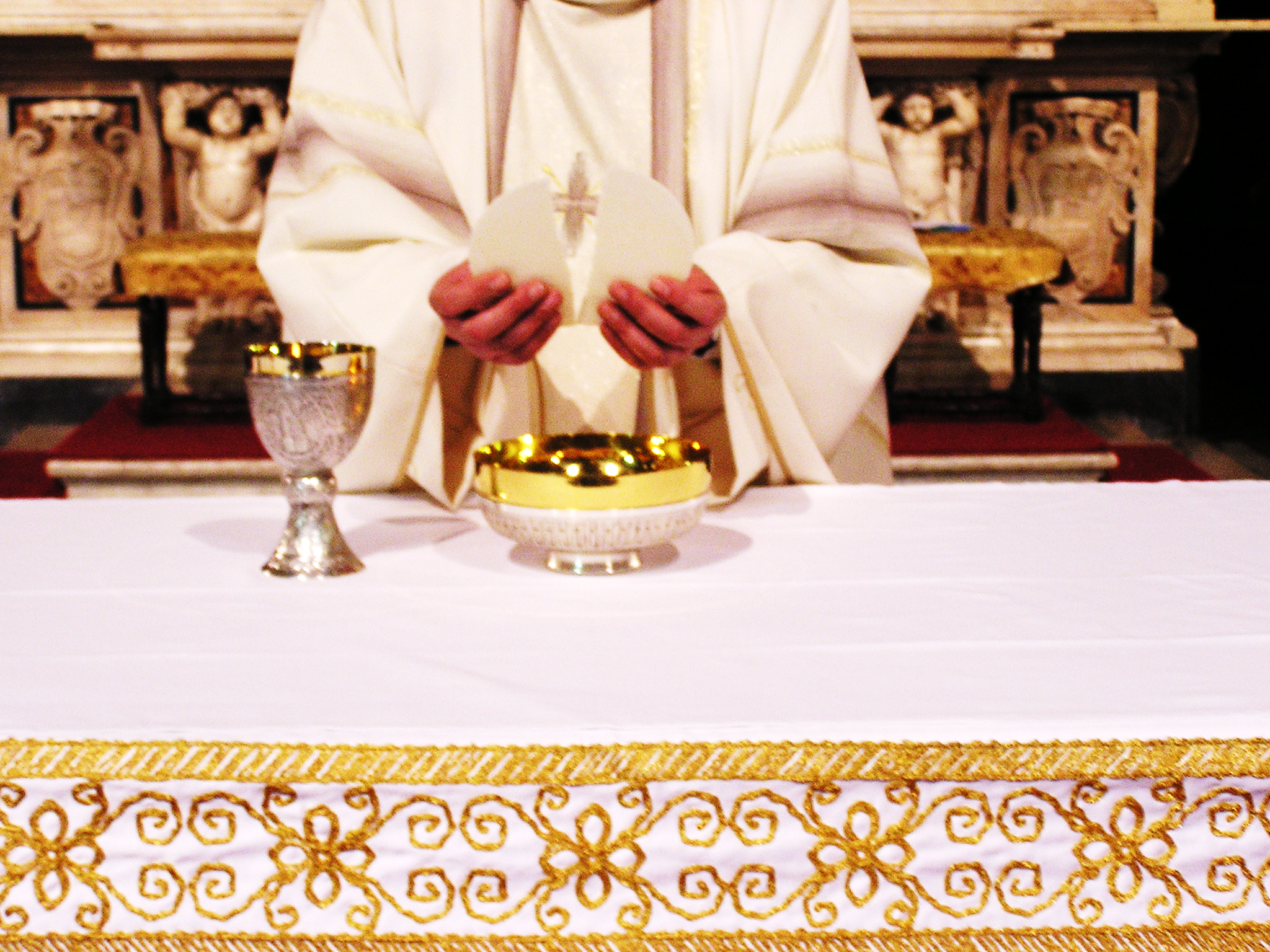 Agnello di Dio, 
che togli i peccati del mondo, 
dona a noi la pace.
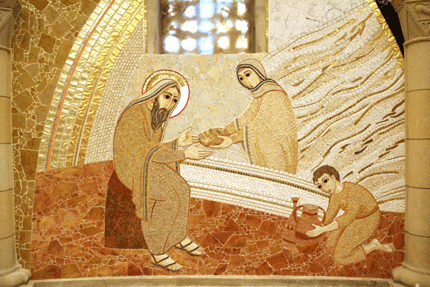 Beati gli invitati 
alla Cena del Signore.
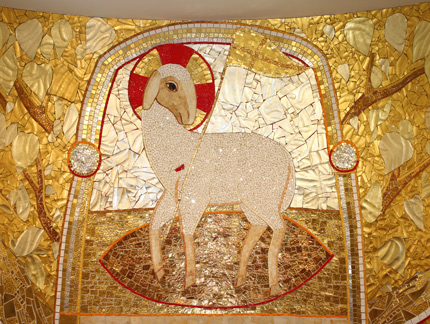 Ecco l’agnello di Dio, 
che toglie i peccati del mondo.
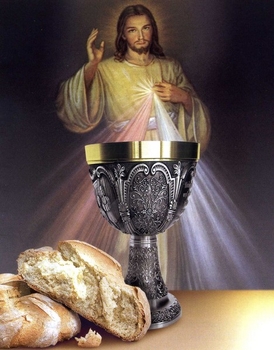 O Signore, non son degno 
di partecipare alla tua mensa:
ma di’ soltanto una parola 
e io sarò salvato.
Pane del cielo
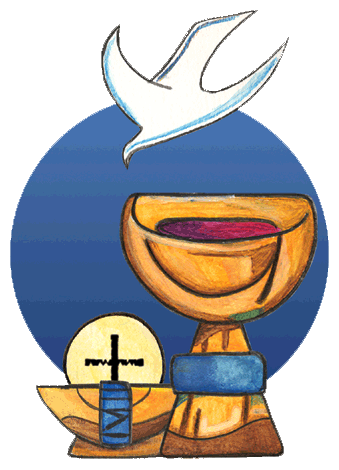 Pane del Cielosei Tu, Gesù,via d'amore:Tu ci fai come Te.
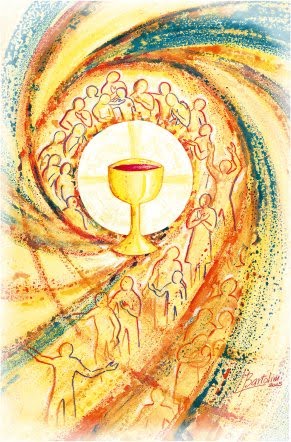 No, non è rimasta
fredda la terra:

Tu sei rimasto con noi
per nutrirci di Te,

Pane di Vita;
ed infiammare col tuo amoretutta l'umanità.
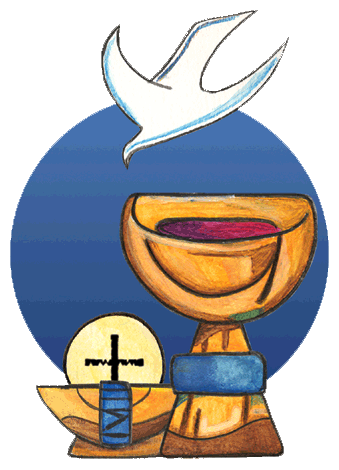 Pane del Cielosei Tu, Gesù,via d'amore:Tu ci fai come Te.
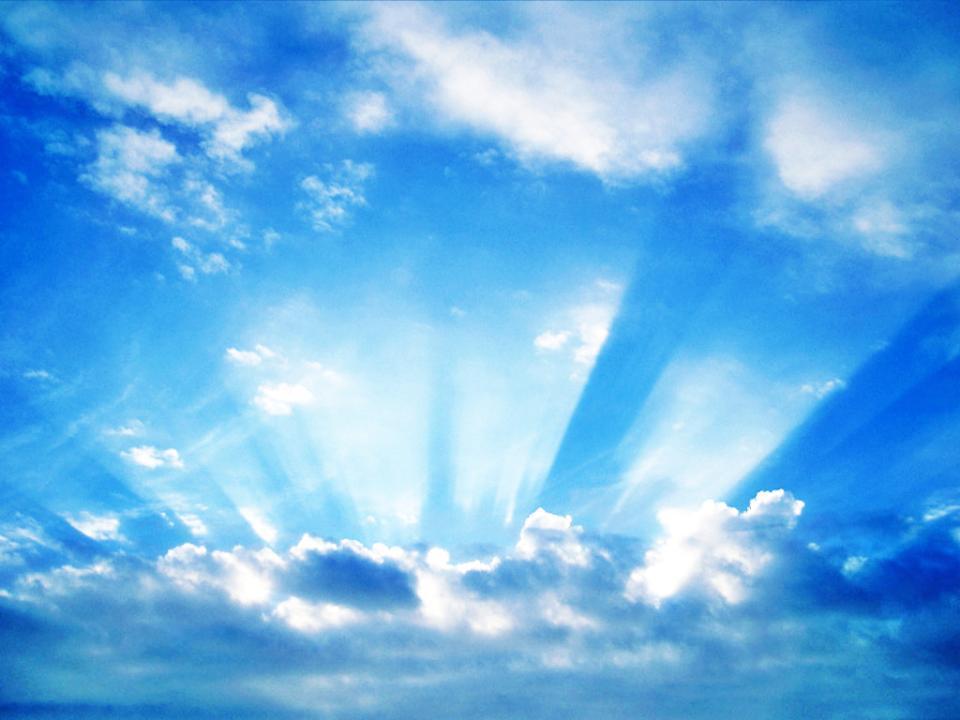 Sì, il Cielo è qui su questa terra:
Tu sei rimasto con noi

ma ci porti con Te
nella tua casadove vivremo insieme a Tetutta l'eternità.
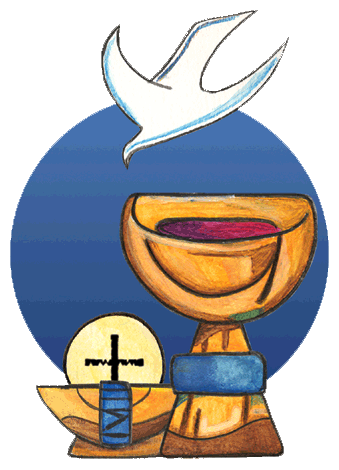 Pane del Cielosei Tu, Gesù,via d'amore:Tu ci fai come Te.
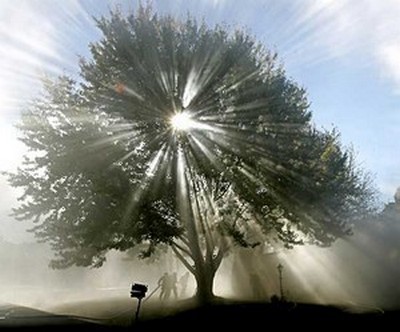 No, la morte non può
farci paura:

Tu sei rimasto con noi.E chi vive di Te
vive per sempre.

Sei Dio con noi,
sei Dio per noi,Dio in mezzo a noi
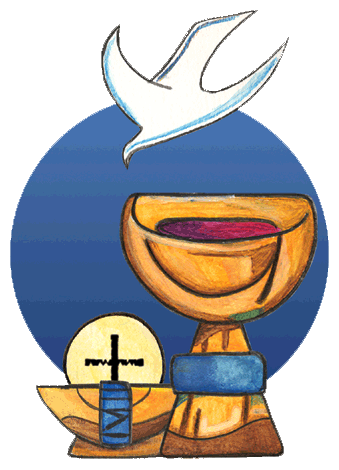 Pane del Cielosei Tu, Gesù,via d'amore:Tu ci fai come Te.
I
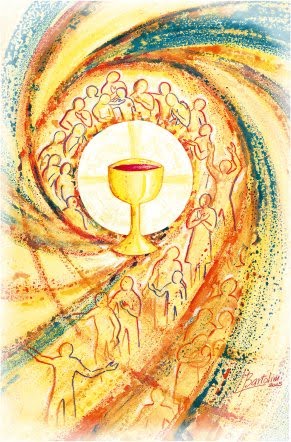 No, non è rimasta
fredda la terra:

Tu sei rimasto con noi
per nutrirci di Te,

Pane di Vita;
ed infiammare col tuo amoretutta l'umanità.
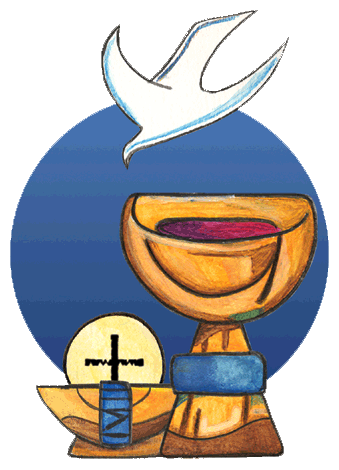 Pane del Cielosei Tu, Gesù,via d'amore:Tu ci fai come Te.
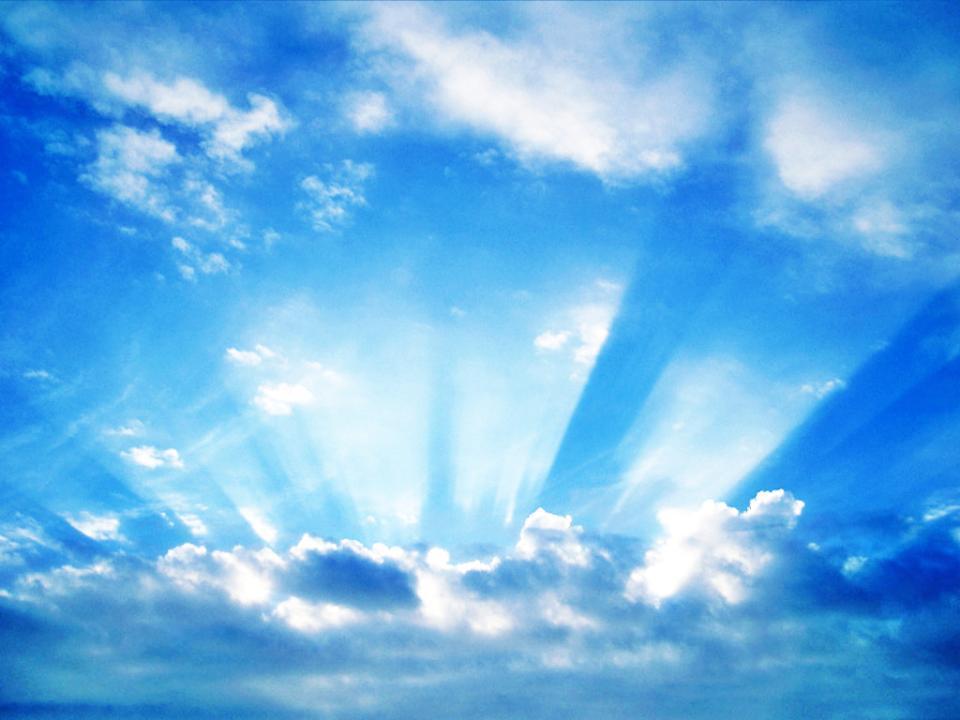 Sì, il Cielo è qui su questa terra:
Tu sei rimasto con noi

ma ci porti con Te
nella tua casadove vivremo insieme a Tetutta l'eternità.
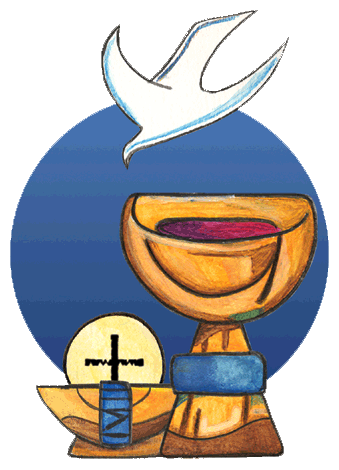 Pane del Cielosei Tu, Gesù,via d'amore:Tu ci fai come Te.
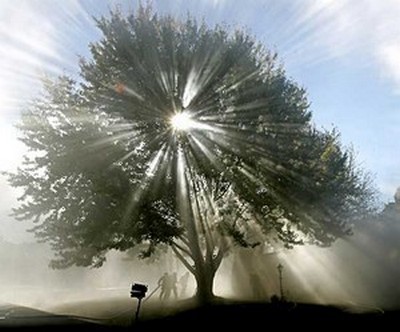 No, la morte non può
farci paura:

Tu sei rimasto con noi.E chi vive di Te
vive per sempre.

Sei Dio con noi,
sei Dio per noi,Dio in mezzo a noi
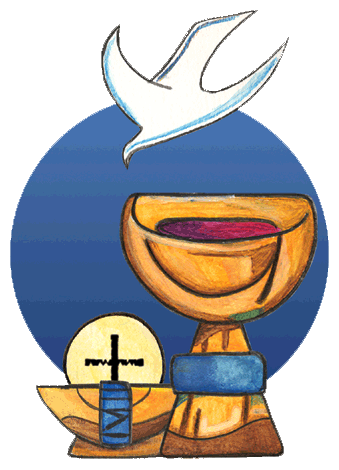 Pane del Cielosei Tu, Gesù,via d'amore:Tu ci fai come Te.
I
Continua in noi, o Dio, la tua opera di salvezza, perché i sacramenti che ci nu-trono in questa vita ci preparino a ricevere i beni promessi. Per Cristo nostro Signore. 		                             
Amen.
Il Signore sia con voi.
E con il tuo spirito. 

Vi benedica Dio onnipotente 
Padre e Figlio e Spirito Santo.		
Amen. 

… : andate in pace.
Rendiamo grazie a Dio.
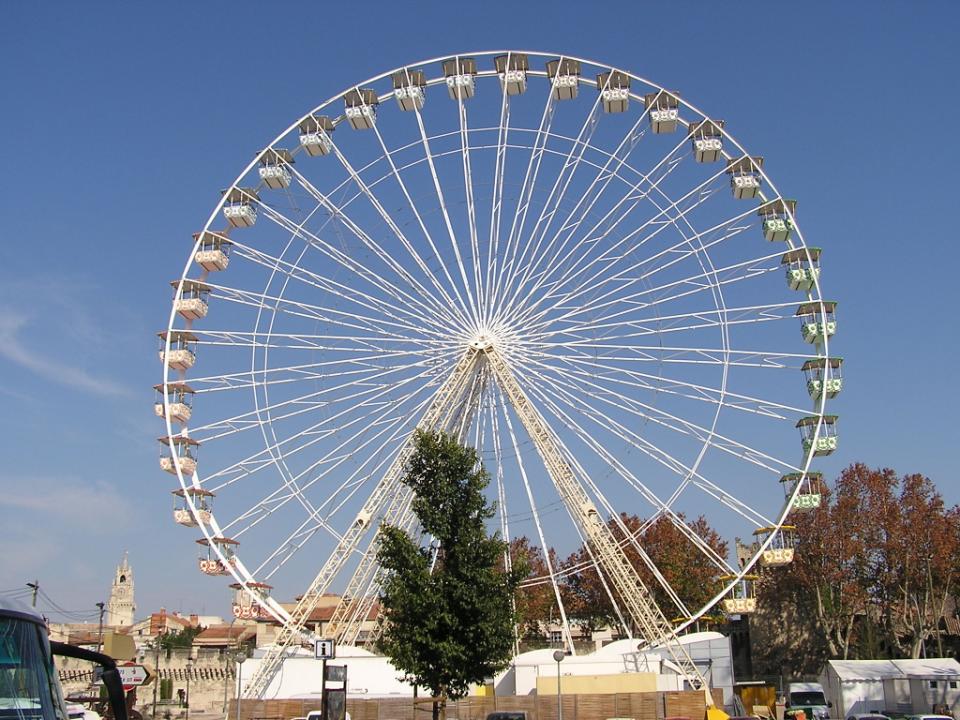 Ciao a tutti

e

Buona Domenica
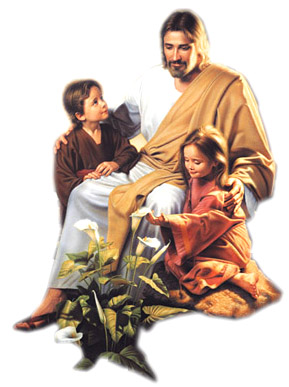 Resta accanto a me
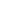 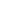 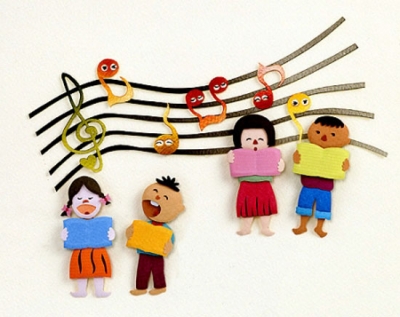 Ora vado sulla mia strada con l’amore tuo che mi guida. Oh Signore, 
ovunque io vada,
resta accanto a me
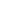 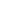 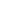 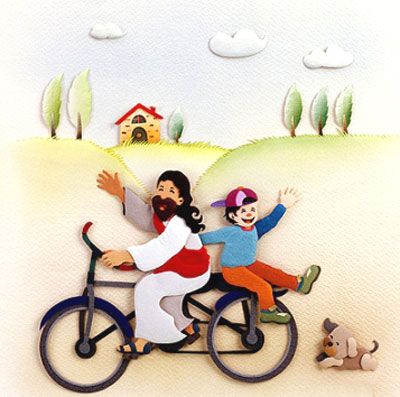 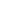 Io ti prego, stammi vicino ogni passo del mio cammino
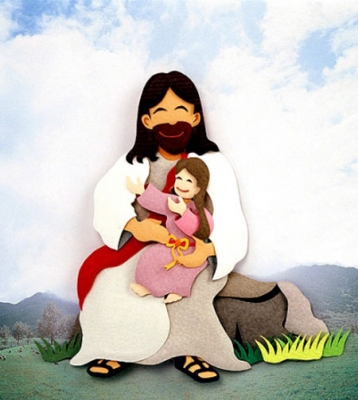 ogni notte,
ogni mattino resta accanto 
a me.
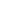 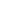 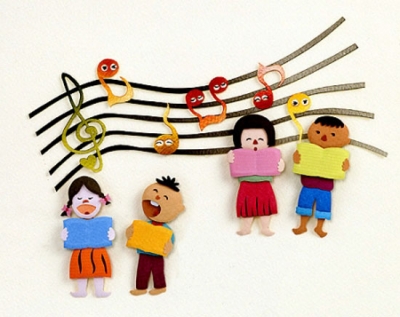 Ora vado sulla mia strada con l’amore tuo che mi guida. Oh Signore, 
ovunque io vada,
resta accanto a me
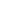 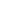 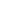 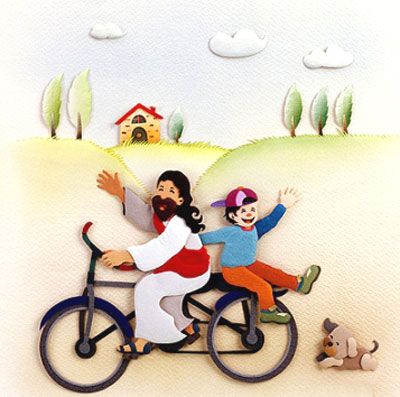 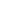 Io ti prego, stammi vicino ogni passo del mio cammino
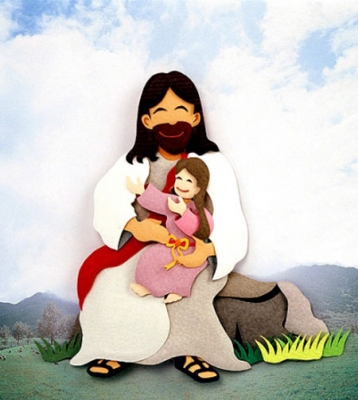 ogni notte,
ogni mattino resta accanto 
a me.
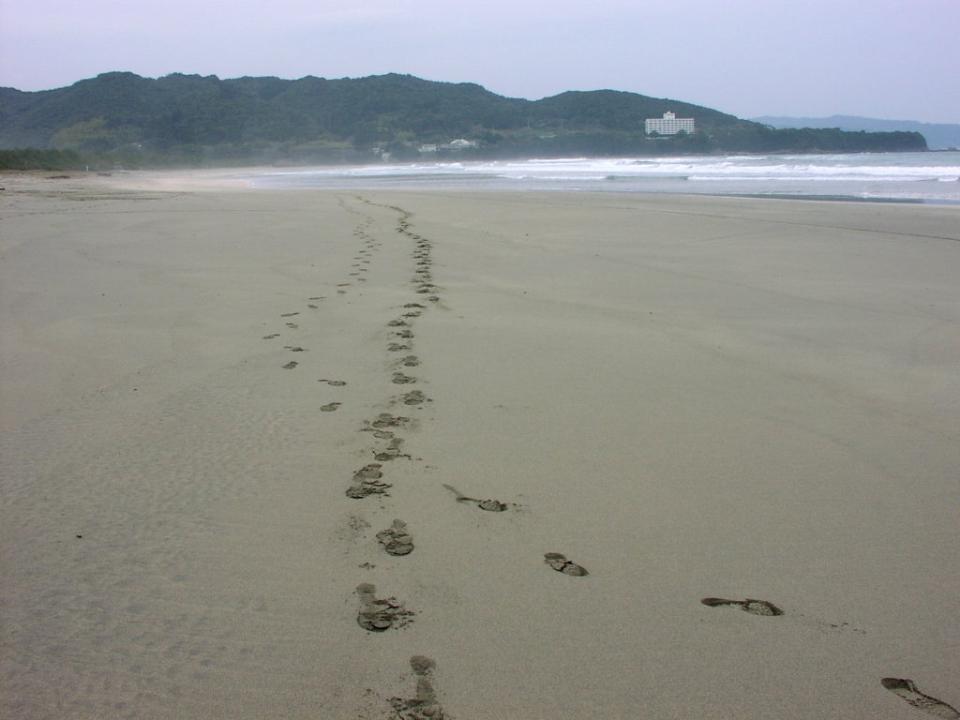